Основы права и экономики
Выбрав эту специальность вы сможете реализовать свои знания в таких  сферах, как :
система среднего и среднего профессионального образования, сферы педагогической науки и культуры, в частности: 
преподаватель основ права и экономики, основ экономических знаний, теории государства и права в средней  школе и в средних профессиональных учебных заведениях; 
специалист государственных органов образования; менеджер в системе образования; научный сотрудник; 
социальный педагог в специальных организациях;
а также занимать должности в государственных и негосударственных организациях ( методист, заведующий кабинетом и т.д.).
Сфера профессиональной деятельности:
- образовательная (педагогическая); 
- научно-исследовательская;
- консультационная;
- организационно-управленческая;
- координационная;
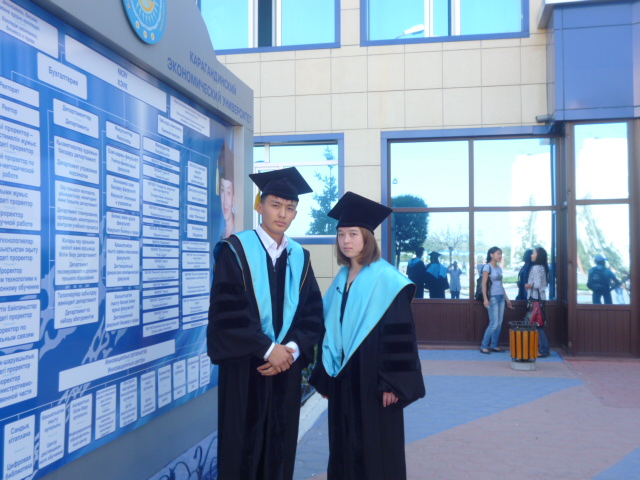 Обучение ведется по государственным образовательным грантам и на платной основе
Срок обучения:
Для выпускников средних школ: 
по очной форме обучения - 4 года 
Для выпускников колледжей:
по очной форме обучения – 3 года 
   дистанционная  форма обучения: – 3 года 
   на базе высшего образования – 2 года.
Обучение проводится на   государственном и русском языках
Профилирующий предмет – Всемирная история
На обучение по сокращенной образовательной программе на базе среднего профессионального образования (3 года) принимаются лица, окончившие колледж по специальностям:
Право
Правоведение 
Специалист в организациях  социальной защиты  населения
Правоохранительная деятельность
Юрист
Финансы (по отраслям)
Агент страховой
Бухгалтер
Бухгалтер-ревизор (аудитор)
Экономист-бухгалтер  
Статистика
Учет и аудит  (по отраслям)
Бухгалтер
Бухгалтер-ревизор (аудитор)
Экономист-бухгалтер  
Экономика (по отраслям)
Агент (всех наименований)
Экономист 
Экономист по труду
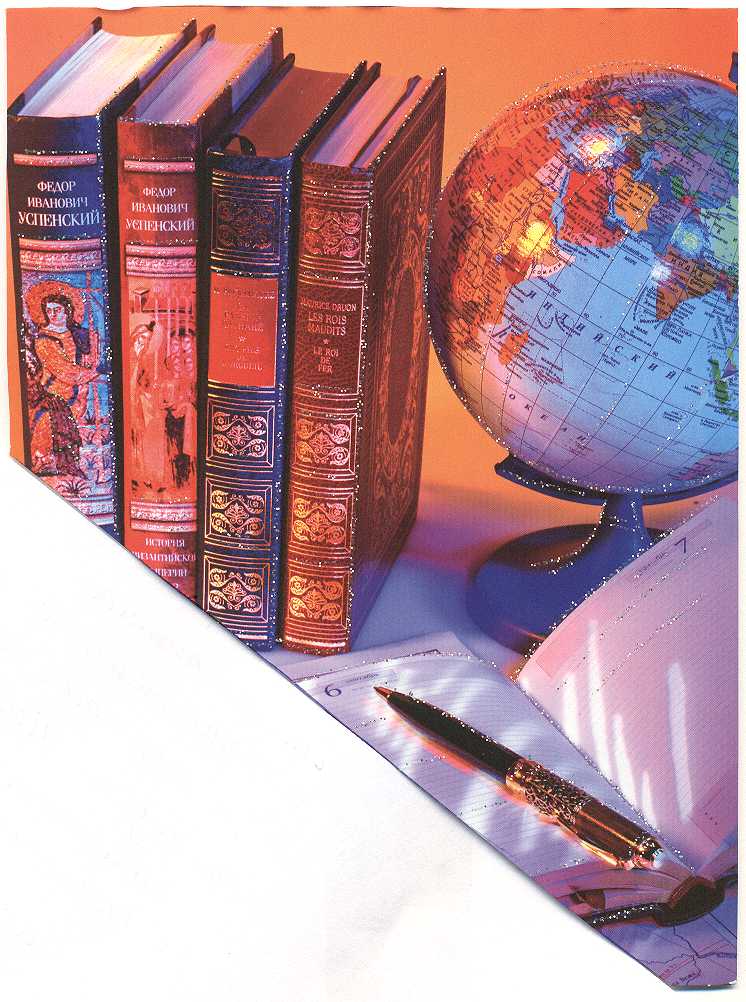 После получения диплома бакалавра по специальности «Основы права и экономики» Вы сможете:
- осуществлять педагогическую деятельность в общеобразовательных и средних специальных учебных заведениях; - обеспечивать единство обучения, воспитания и развития; - совершенствовать методы и технологию обучения; - выявлять актуальные направления исследований в области педагогики, права и экономики; - оказывать консультационную помощь по организации учебного процесса и вопросам права и экономики; - управлять целостным педагогическим процессом в учебных заведениях; - координировать работу структурных подразделений организаций образования.
Основы права и экономики направлена на преподавание и организацию учебно-воспитательной и методической деятельности в средних общеобразовательных и профессиональных учебных заведениях, на исследование актуальных проблем в области права и экономики, оказание консультационных услуг, а также организационно-управленческую и координационную деятельность в организациях образования.
Приходите в Карагандинский экономический университет! 
Выбор профессии – основа Вашего благополучия   в будущем.
Адрес:10009,г.Караганды, ул.Академическая,9 каб.259
Контактный телефон: 44-16-34 внут 140 (кафедра товароведения и сертификации)
 Факс: 44 – 16-32      http//www.keu.kz 
Приемная комиссия 44-15-72. Проезд  автобусами: №19,18,08,30,011,31,58,44
Выбрав эту специальность, ты обеспечиваешь стабильное и достойное будущее!